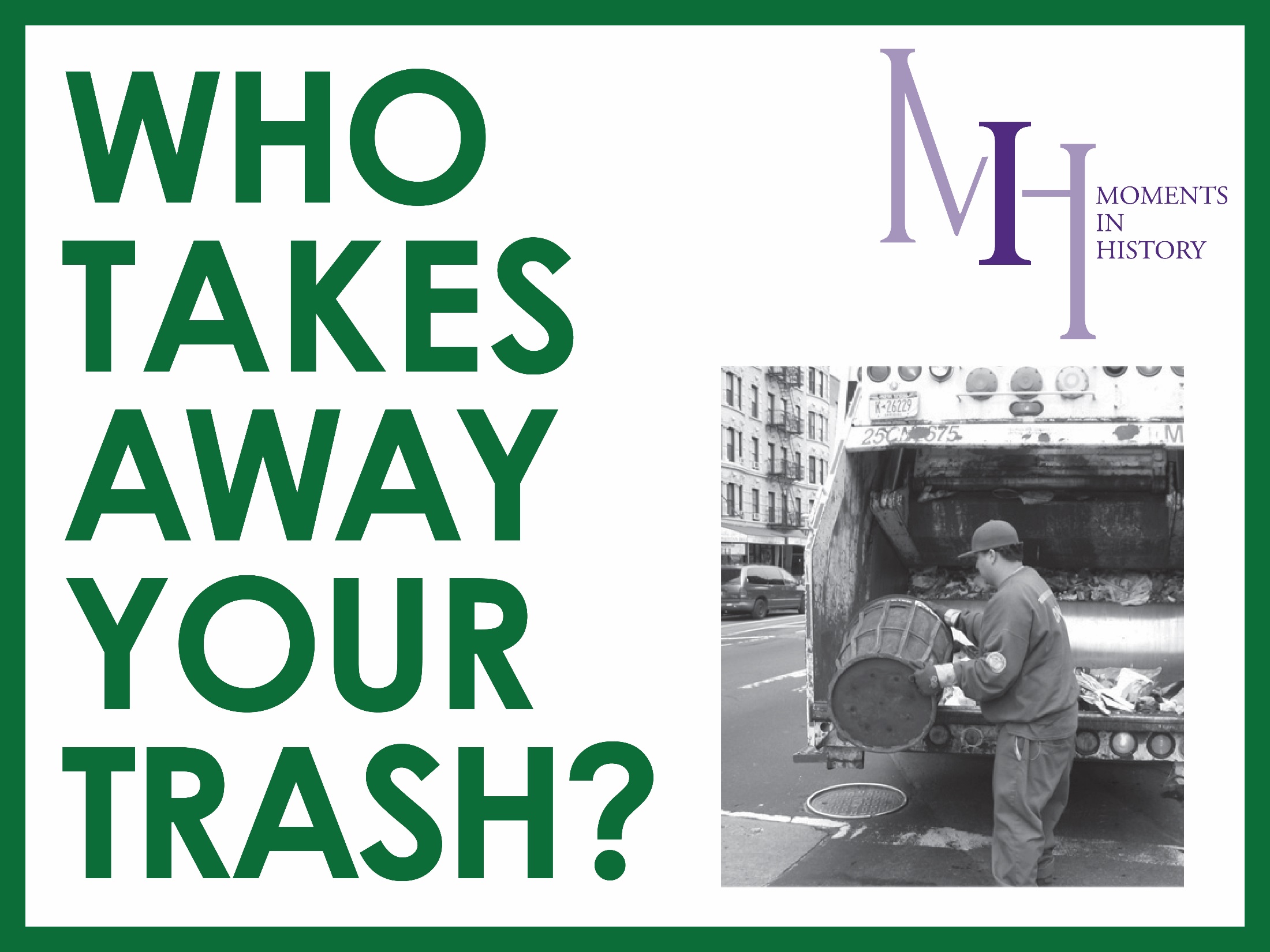 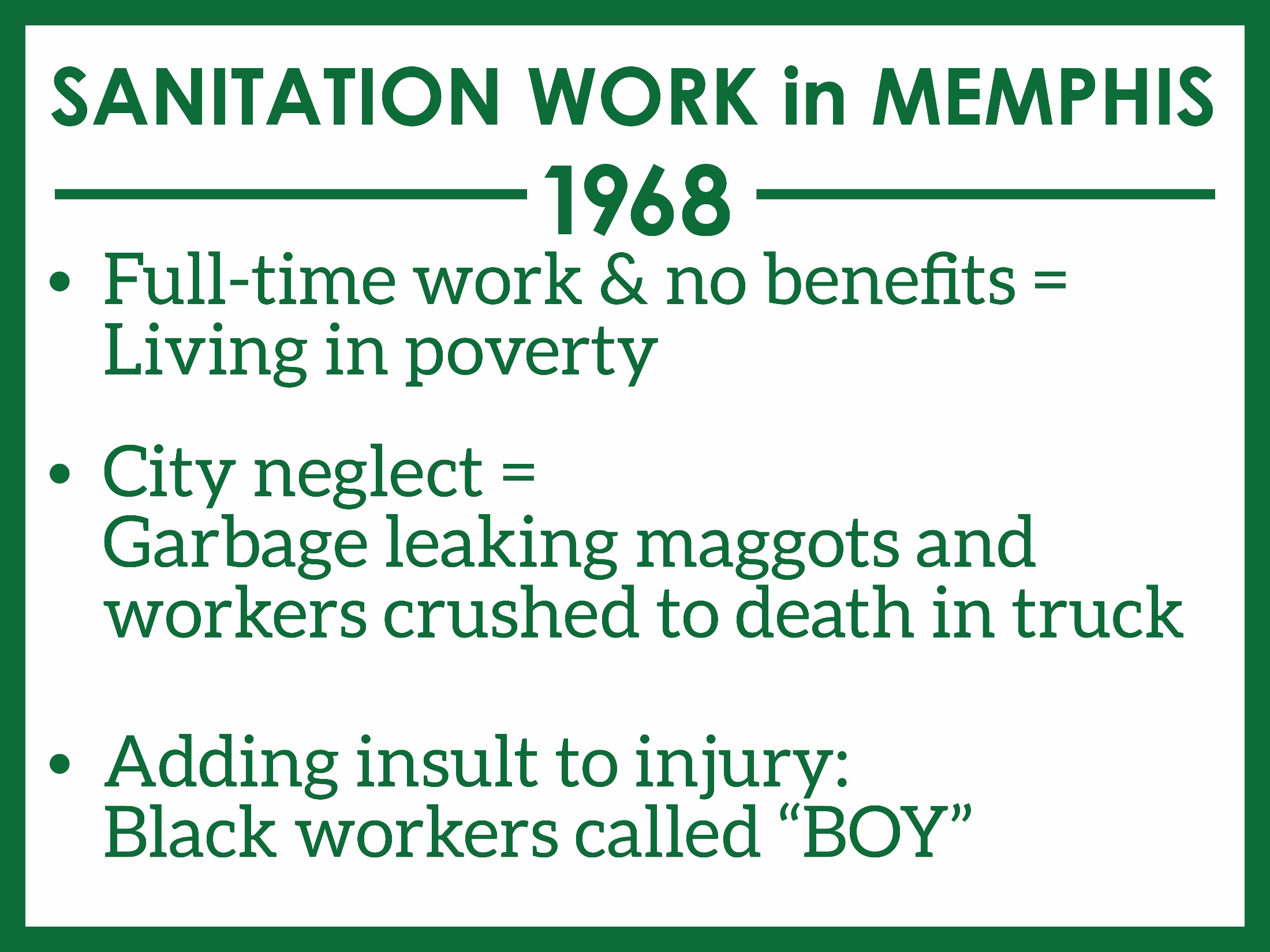 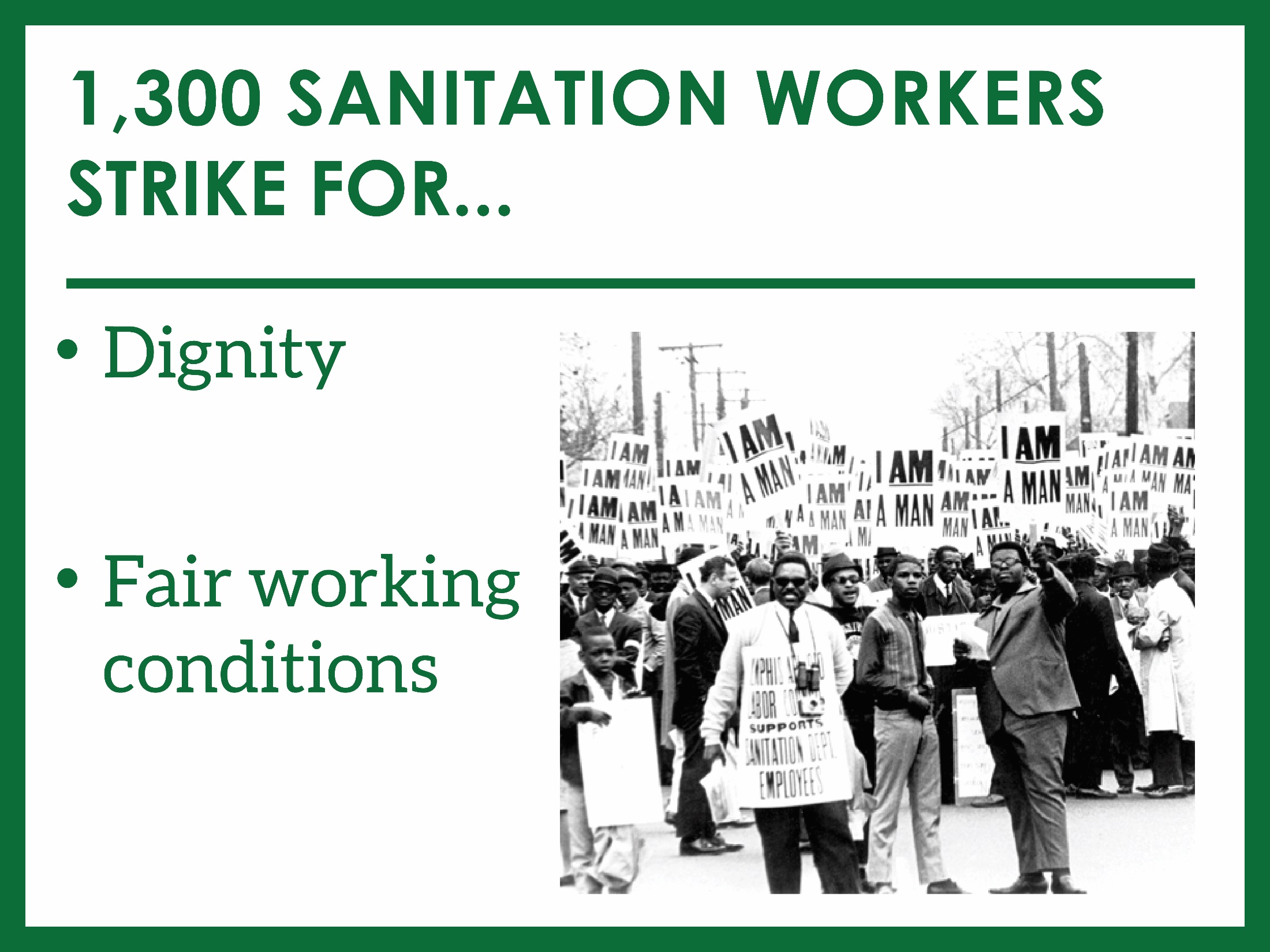 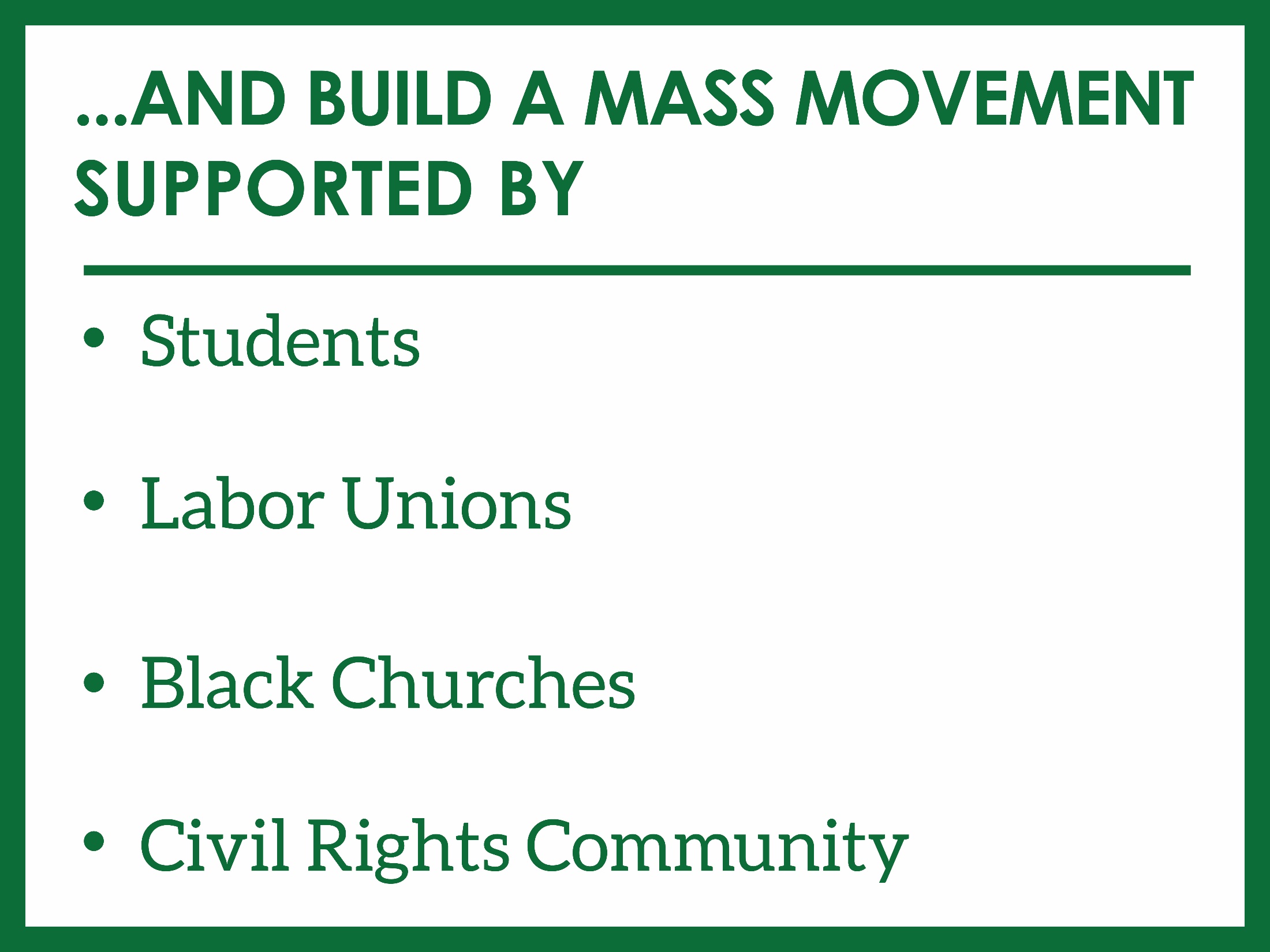 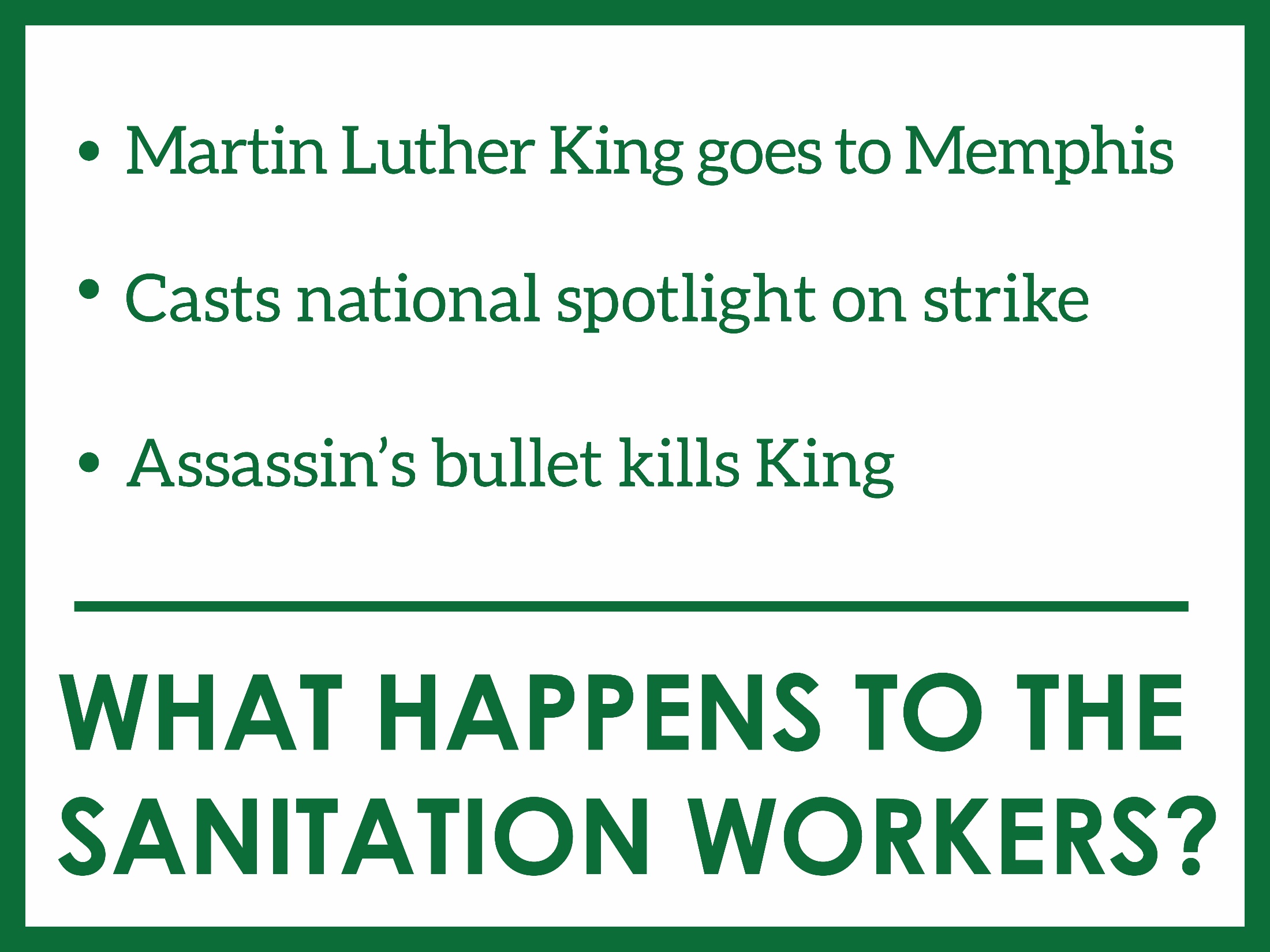 Learn More About: THE SANITATION WORKERS’ STORY

On-Line
Memphis Sanitation Workers Strike, Civil Rights Digital Collection-http://crdl.usg.edu/events/memphis_sanitation_strike/?Welcome  
I Am A Man: The Memphis Sanitation Workers’ Strike - http://dlxs.lib.wayne.edu/iamaman/ 
 
Videos
“At the River I Stand,”  California Newsreel (58:27) – access through Andersen Library, Films on Demand
“The Promised Land,” Eyes on the Prize series, part 2, #4
 
Books & Articles
Beifuss, Joan Turner.  At The River I Stand : Memphis, The 1968 Strike, And Martin Luther King. Brooklyn, N.Y. : Carlson Pub., 1989, 1985
Estes, Steve. “I Am A Man?: Race, Masculinity, and the 1968 Memphis Sanitation Strike,” Labor History,  41:2 (May 2000): 153-171. [America: History and Life database]
Green, Laurie B. Battling The Plantation Mentality : Memphis And The Black Freedom Struggle Chapel Hill : University of North Carolina Press, 2007
Honey, Michael K. Going Down Jericho Road: The Memphis Strike, Martin Luther King’s Last Campaign.  New York : W.W. Norton & Co., 2007
Lawson, James. “Forty Years Since King: The Memphis Sanitation Strike, Labor Studies in Working Class History. 5:1 (Spring 2008): 8-13. 
Zieger, Robert H.  Southern Labor In Transition, 1940-1995.  Knoxville : University Of Tennessee Press, 1997
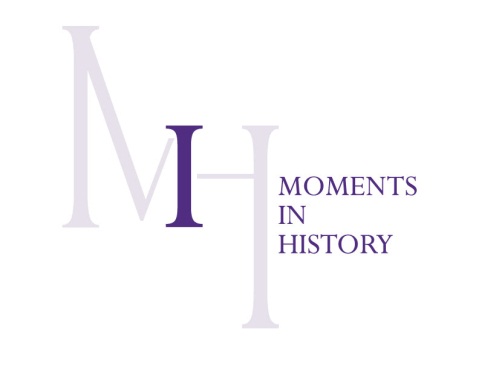